情報モラル教育
第 23 話有名人への誹謗中傷
23. 有名人への誹謗中傷
眉山さんはテレビを見ていましたが、ある芸能人Aが発言した内容が気に入りませんでした。
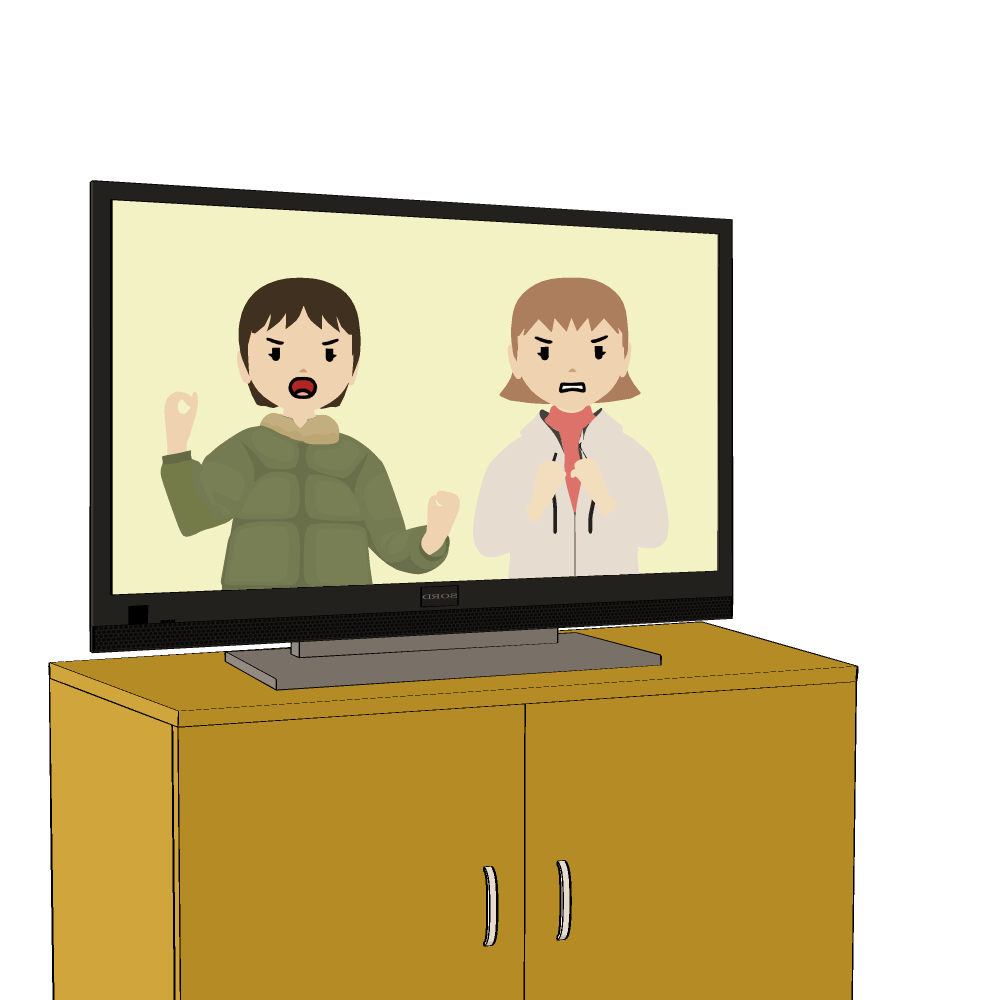 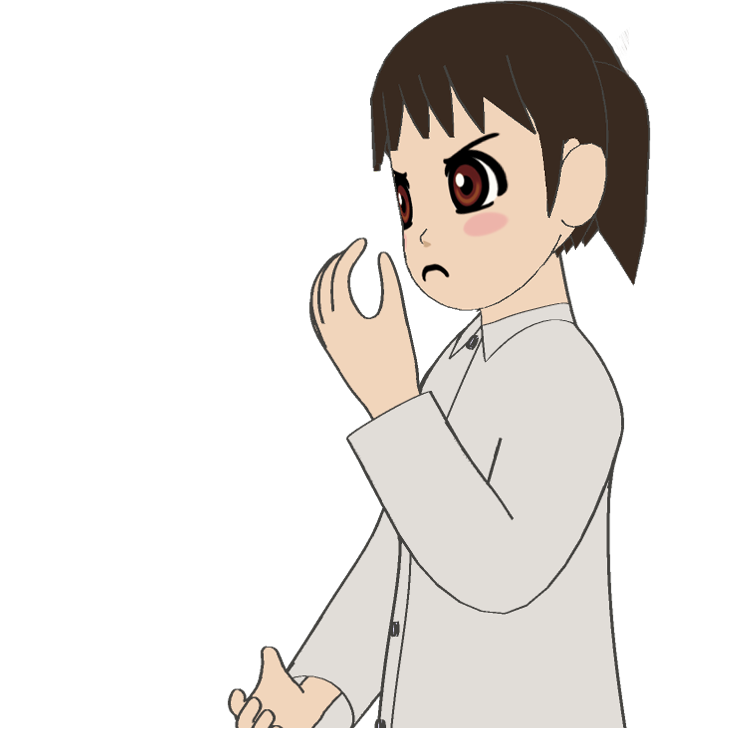 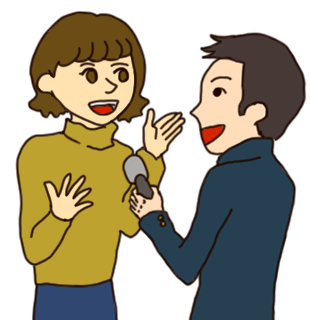 そういうこと
言っちゃうんだ？
なにこの人！
眉山（びざん）さん
23. 有名人への誹謗中傷
ネット上には芸能人Aを誹謗中傷する多数の書き込みがあり、既に炎上状態でした。眉山さんも同じように書き込みをすると、同調する投稿が増え、根拠のない悪口などいやがらせがネットに広まりました。
なんだあの発言は！二度とテレビに出てくるな！
Aが出てきたら即チャンネル変えてる。顔見ると気分悪くなる。
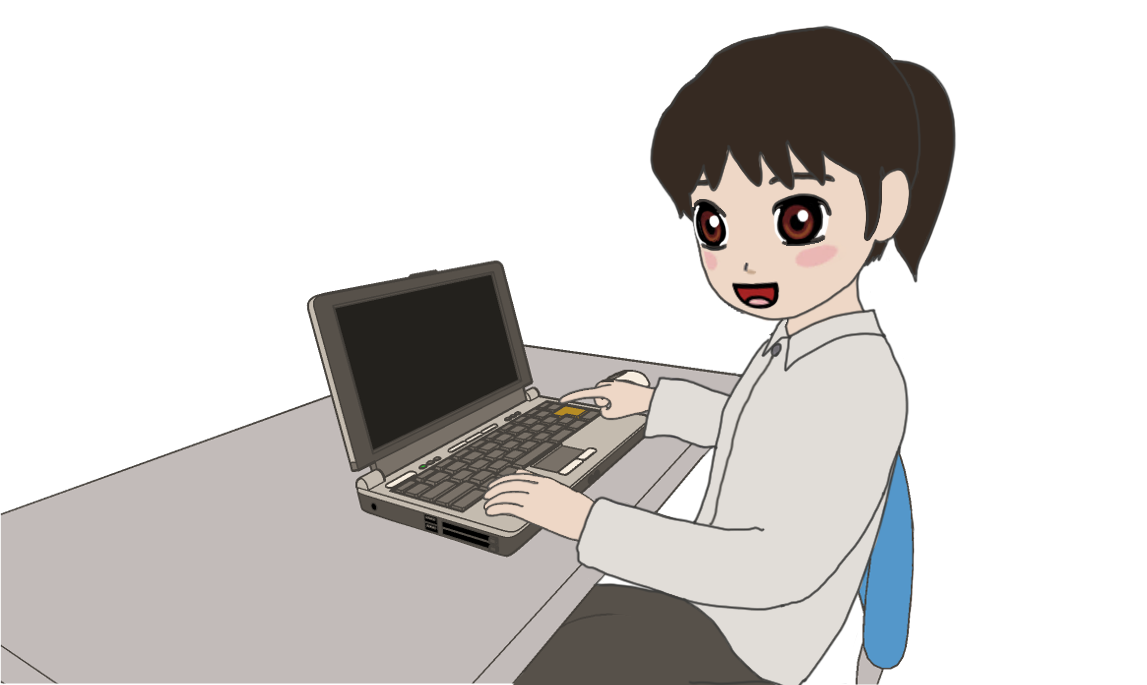 だよね。
Aってかなり性格悪いらしいね。
A大嫌い！調子にのりすぎ！
Aは若いころかなり悪いことやって
いたらしいよ。
よし、
私も書こうっと！
盛り上がってるなー
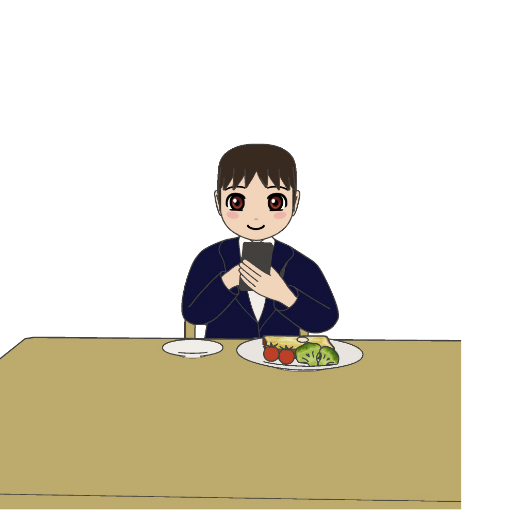 23. 有名人への誹謗中傷
しばらくするとその有名人は芸能界から引退してしまいました。原因はネットでの誹謗中傷がきっかけになったのだと報じられていました。
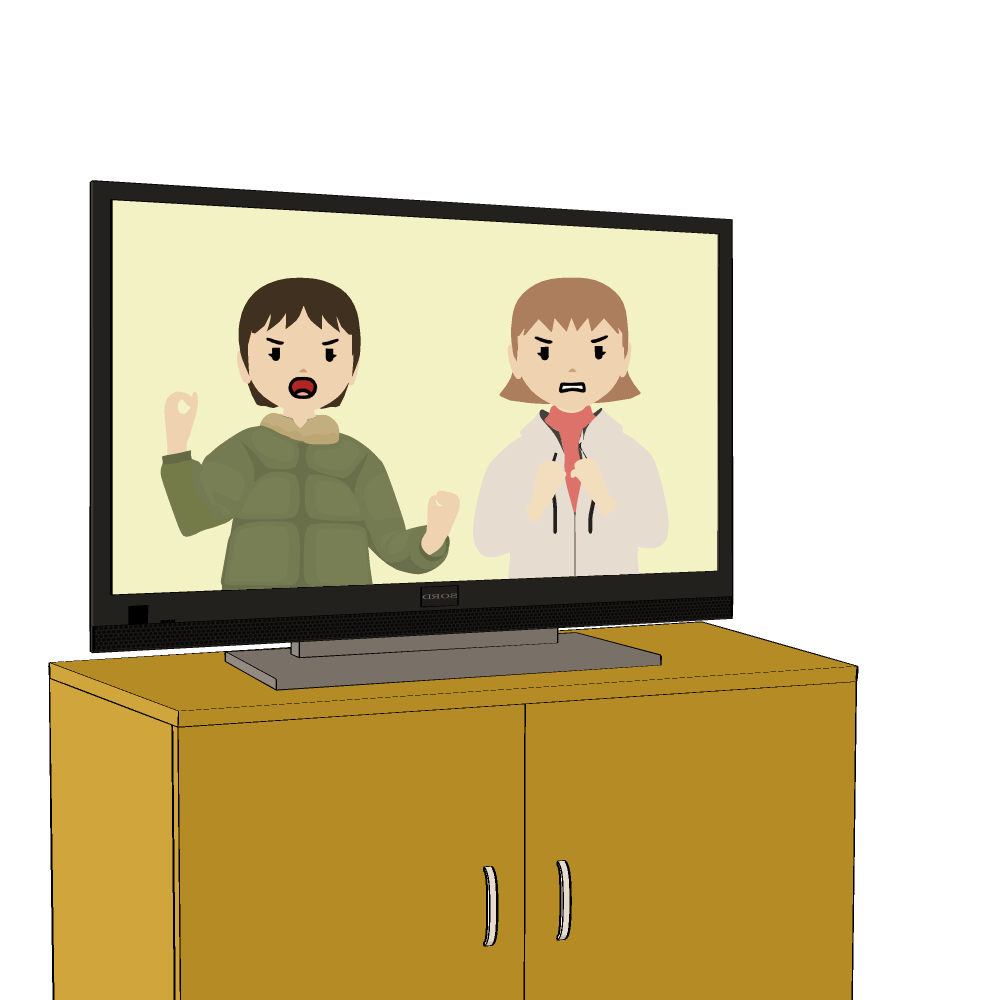 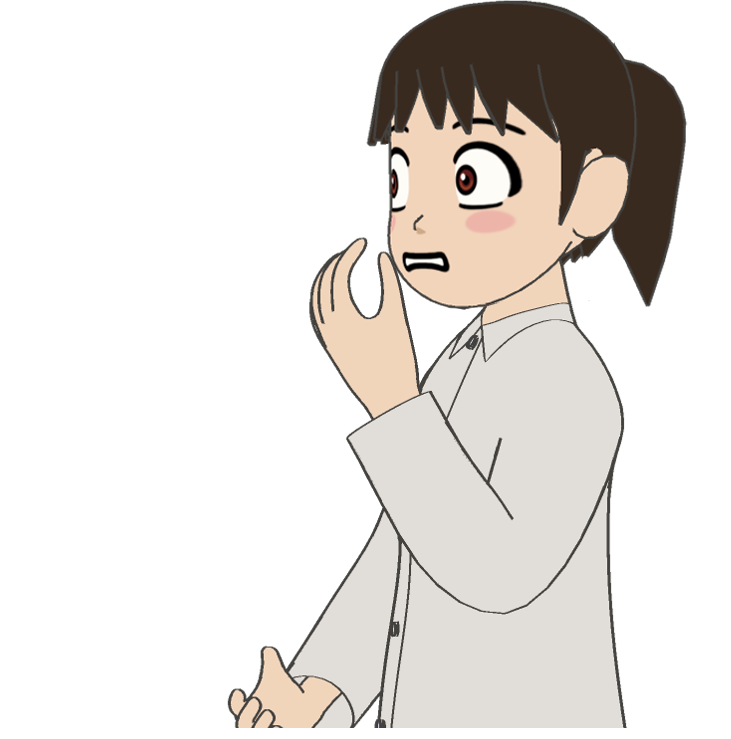 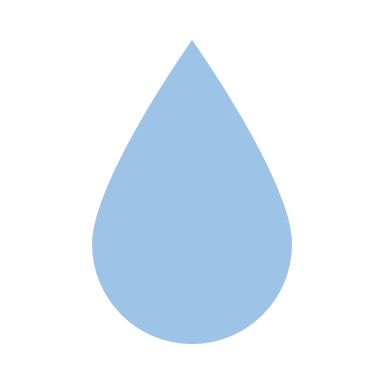 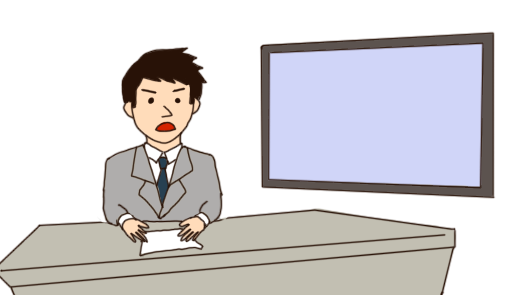 芸能人A 突然の引退！？
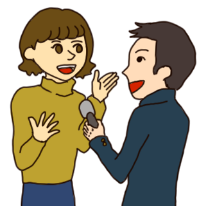 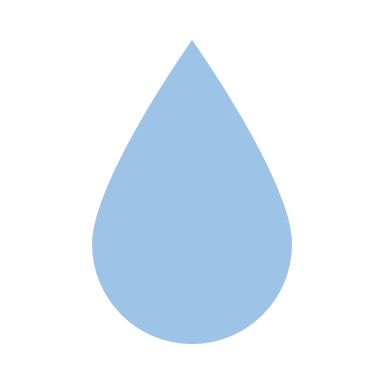 ネットの誹謗中傷が原因か？
・・・
だって みんなも
書き込んでたし…
私は関係ないよ！
眉山（びざん）さん
23. 有名人への誹謗中傷
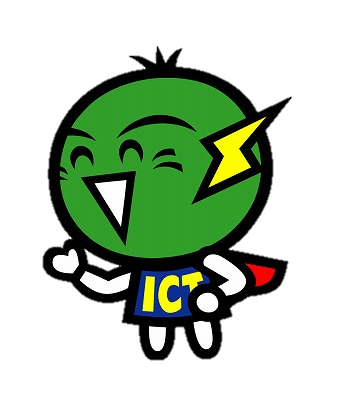 眉山さんの行動をどう思いますか？
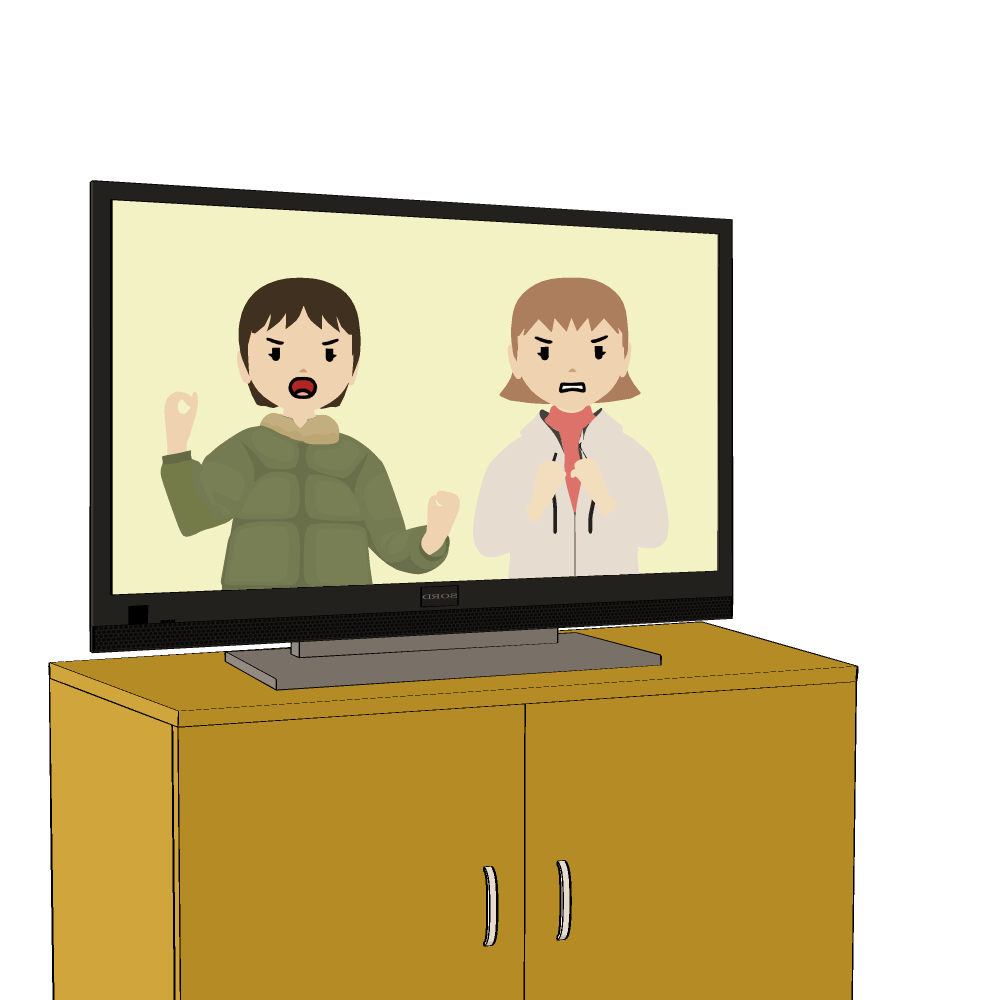 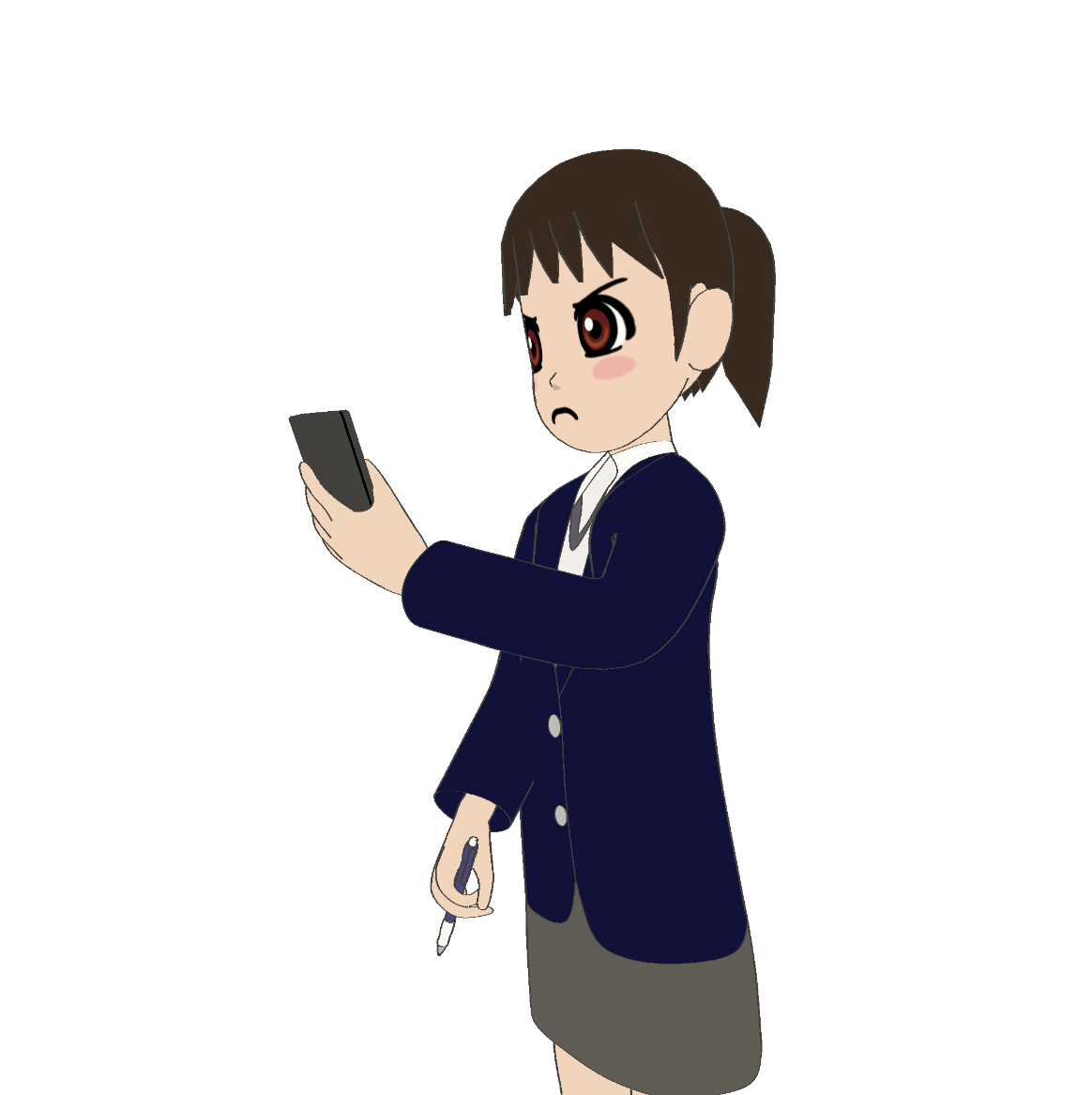 相手方の言動に問題があると考えている。
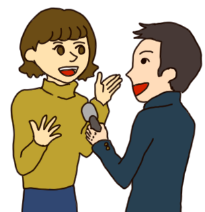 有名人は立場上、ネット上で批判されるのはしかたないと考えている。
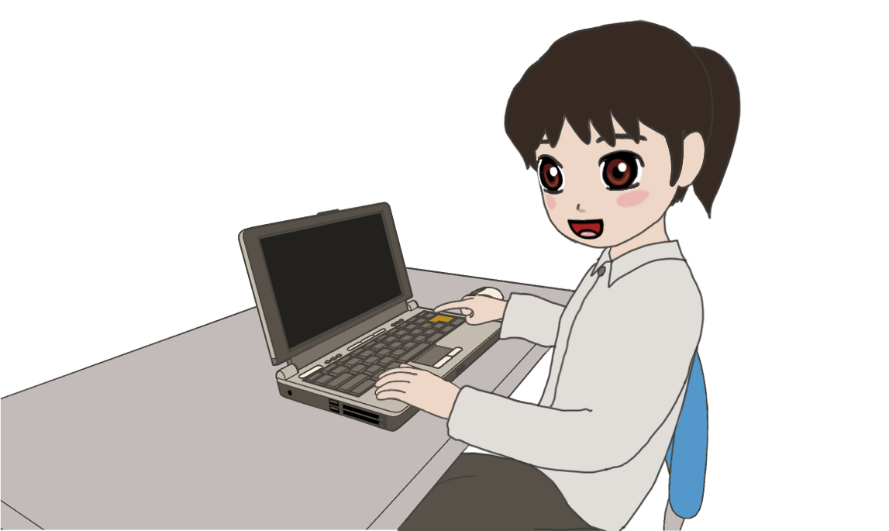 被害者に対する批判的な書き込みは自分だけではない。
23. 有名人への誹謗中傷
相手を傷つける投稿はしない。
匿名のSNS投稿でも個人を特定され、未成年者であっても法的措置をとられる。
情報発信することが相手に多大な影響を及ぼすことを理解する。
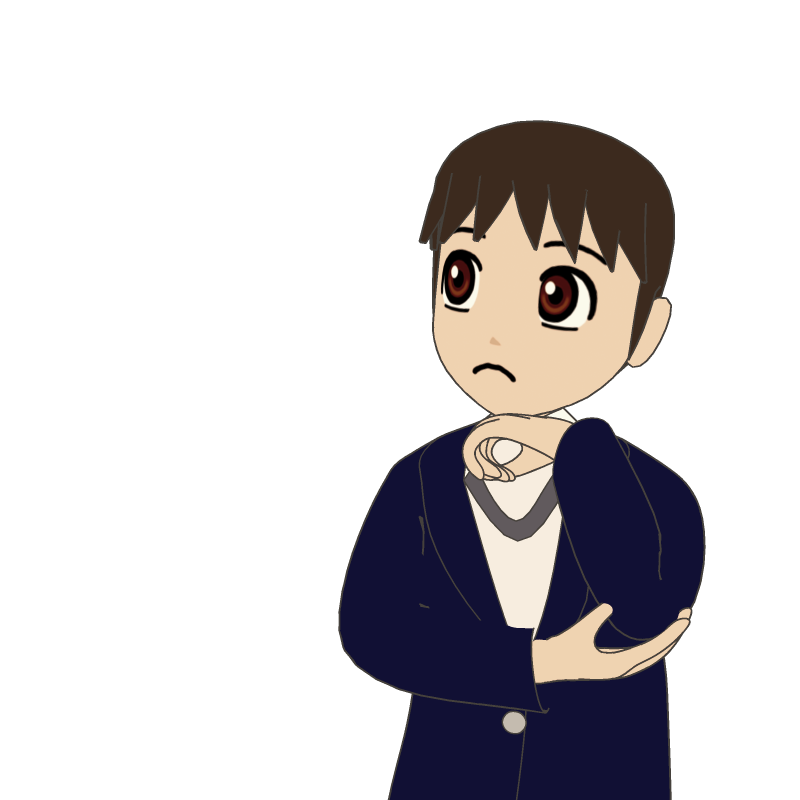 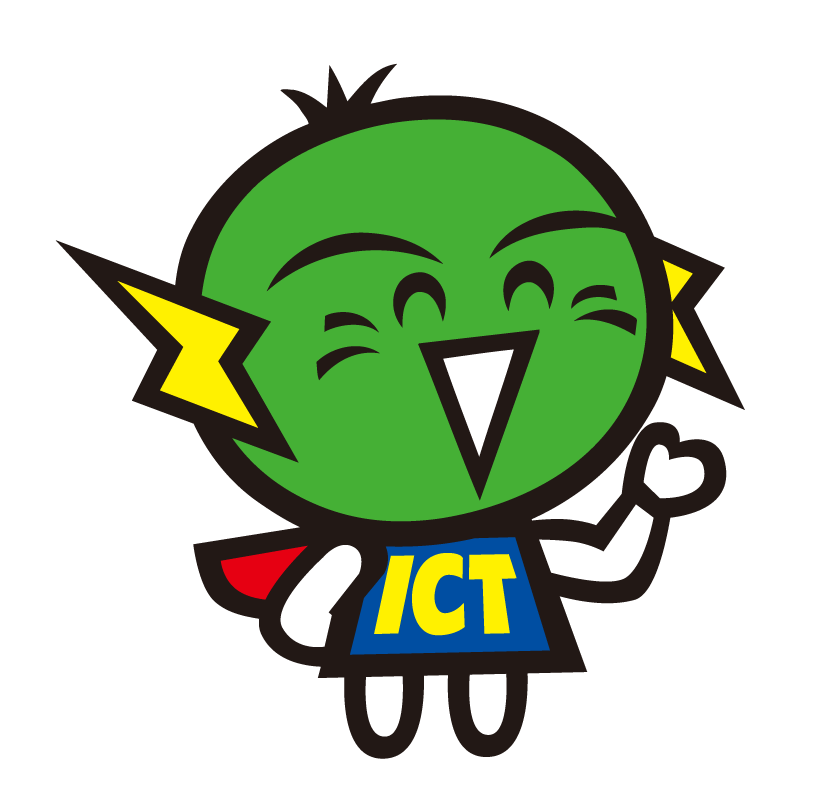 相手だって同じ人間
思いやりを持とう